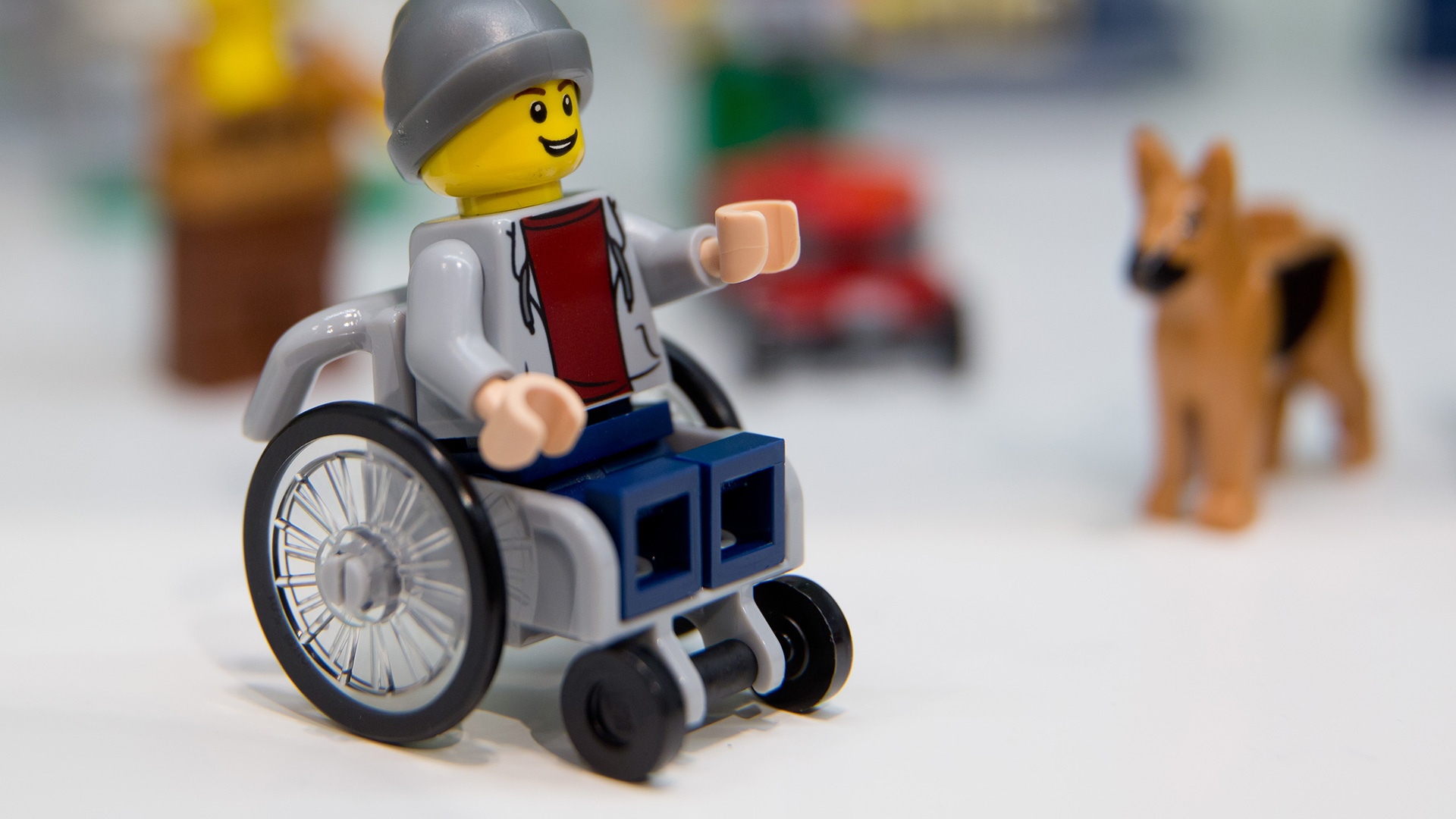 직업재활 시설론
201357051 우석현
201628024 유승현
201628026 박혜린
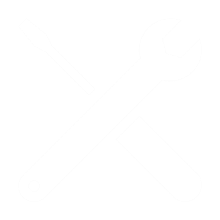 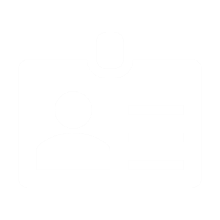 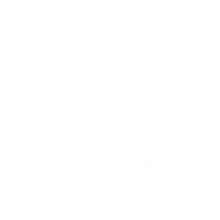 근로지원인
지원사업
보조공학기기
지원
장애인
직업영역개발
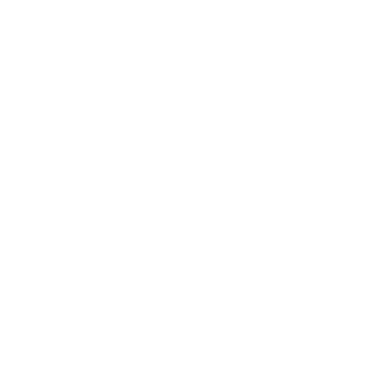 보조공학기기지원사업이란?
장애인의 고용촉진과 직업생활 안정을 도모하기 위하여 직업생활에 필요한 
각종 보조공학기기를 고용유지조건이나 무상으로 지원하는 제도
보조공학기기 지원
사업종류
보조공학기기 고용유지조건 지원
보조공학기기 무상지원 
차량용 보조공학기기 지원
보조공학기기 한시 지원
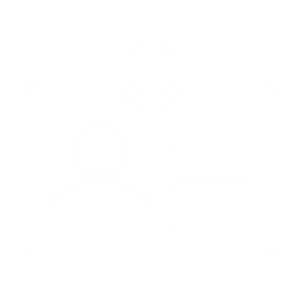 근로지원인 지원사업이란?
직장생활에서 장애인이 수행하는 직무 중 핵심업무를 제외한 부수적인 업무를 
근로지원인의 도움을 받아 처리할 수 있도록 지원하는 서비스
근로지원인
지원사업
장애유형별 근로지원 서비스 예시
 지체,뇌병변 
출장 및 업무를 위한 휠체어 등 이동 지원
시각
인터넷·신문·전문서적 등 업무와 관련한 정보 검색
청각.언어
업무와 관련된 전화 받기, 대화 기록 등 지원 등
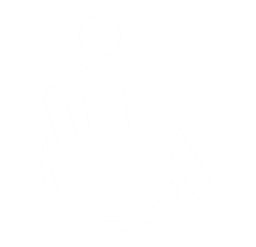 장애인 직업영역개발사업이란?
일반 고용시장에서 상대적으로 취약계층인 중증·여성·장년장애인을 위해 
새로운 전략직무를 발굴하고 고용가능성을 향상시키는 모델을 개발하는 사업
장애인
직업영역개발
Type A
Type B
Type B
장애인 중심
Type A
사업체 중심
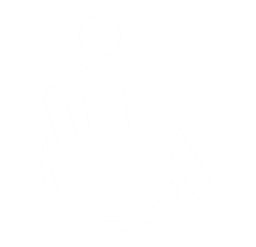 장애인
직업영역개발
대기업의 대량적인 일자리를 만들거나 장애인 고용이 저조한 기업에서 일자리를 만들기 위해 사업체 중심으로 적합한 직무 발굴


(예) 발달장애인 편의점 스태프,
       장년 및 중증장애인 병원보조원 등
장애인의 직업적 능력과 특성에 기반을 두어 적합한 직무 개발 



(예) 시각장애인 헬스키퍼, 
       청각장애인 네일아티스트 등
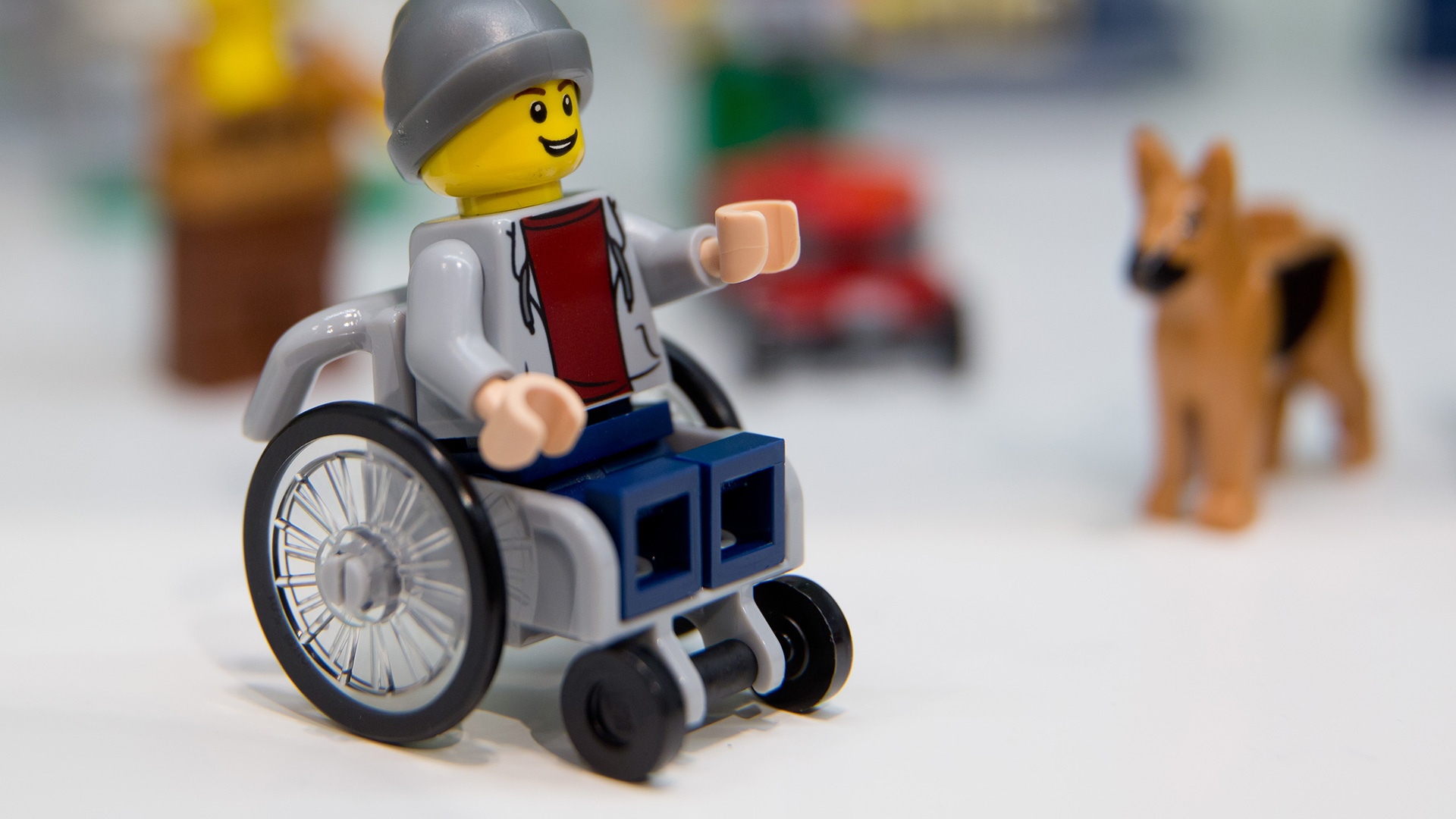 Thank you